Tadeusz Makowski
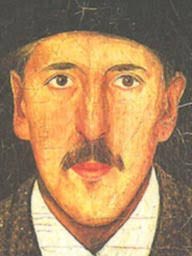 Polish painter, illustrator, 
and graphic artist
Life
Tadeusz Makowski was one of the most famous Polish painters. 
He was born in 1882 in Oświęcim 
and died in 1932 in Paris.
School
Tadeusz Makowski studied philology 
at the Jagiellonian University 
and painting at the Academy of Fine Arts 
in Cracow.
His works
Tadeusz Makowski painted :
∙landscapes  

∙still lifes 

∙and children
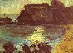 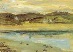 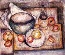 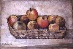 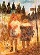 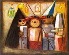 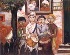 His interests
Makowski  was interested in theatre.
He created the puppets for "Green Balloon" Cabaret. 
He was an illustrator of books and a cover designer
Makowski also wrote poetry, short stories, and essays in art.
Masquerade- our painting 